Fizika
11-sinf
Mavzu: 
Yadro reaksiyalari. 
Siljish qonuni.
O‘qituvchi: 
Toshkent shahar Uchtepa tumani 
287-maktab fizika fani o‘qituvchisi
Xodjayeva Maxtuma Ziyatovna.
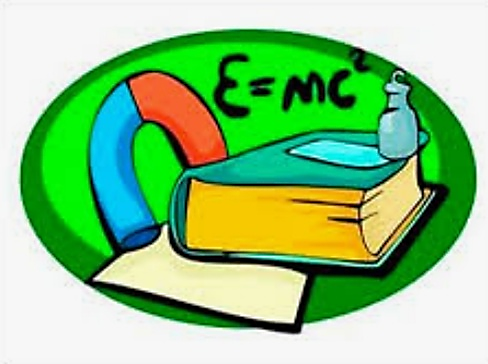 Yadro reaksiyalari
Yadro  reaksiyalari  atom  yadrolarining o‘zaro bir-birlari bilan yoki yadro zarralari bilan  ta’sirlashishlari  natijasida boshqa yadrolarga aylanishidir.     Barcha reaksiyalar reaksiya jarayonida ajraladigan yoki yutiladigan energiya bilan xarakterlanadi. Energiya ajralishi bilan ro‘y beradigan reaksiyalarga ekzotermik, energiya yutilishi bilan ro‘y beradigan reaksiyalarga esa endotermik reaksiyalar deyiladi.
Yadro reaksiyalarida saqlanish qonunlari
Yadro reaksiyalarining turlari
Yadro reaksiyalarining turlari
Reaksiyada energiya ajralishi
Bor nazariyasi
Radioaktiv nurlar
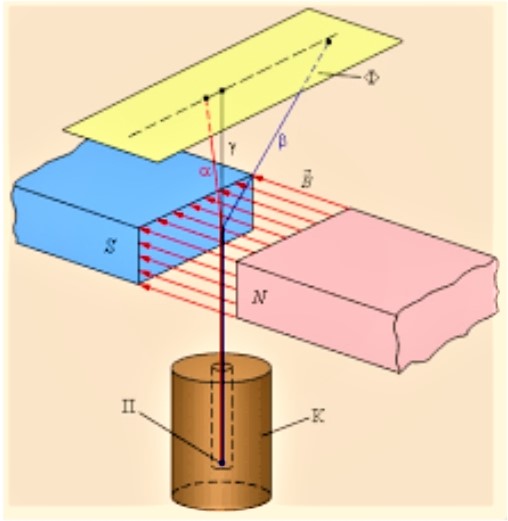 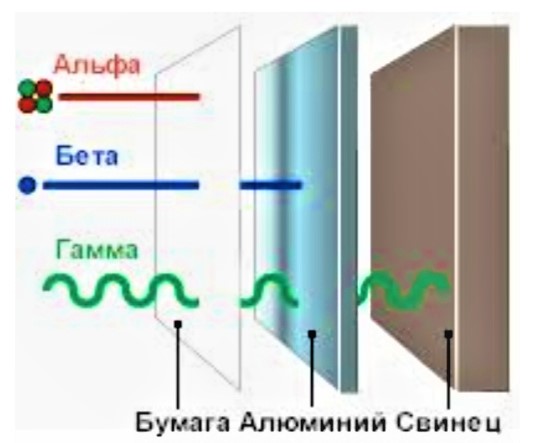 Alfa
Beta
Gamma
qog‘oz   alyuminiy    qo‘rg‘oshin
Betta nurlanish
7-mashq 11-masala (185-bet)
7-mashq 12-masala (185-bet)
Mustaqil bajarish uchun topshiriqlar
Mavzuni o‘qish va mavzuga doir savollarga javob yozish. (173-bet)
7-mashq  14-masalasini yechish. (185-bet)